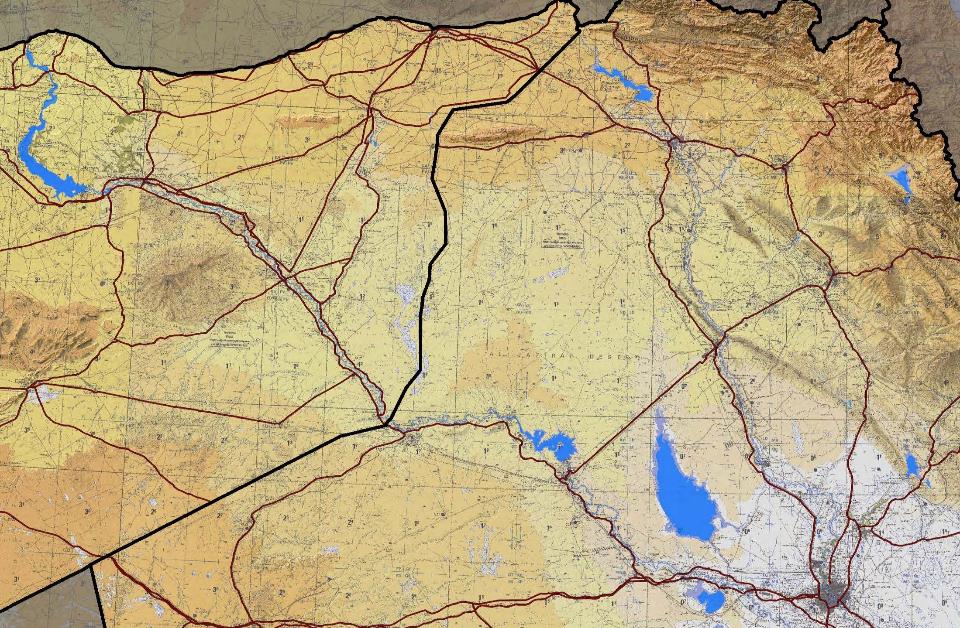 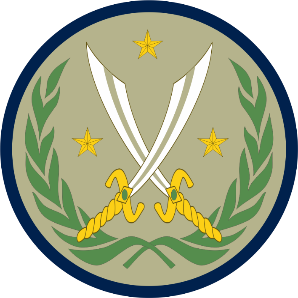 COALITION team building IN 
OPERATION INHERENT RESOLVE
1
18 JUNE 1815
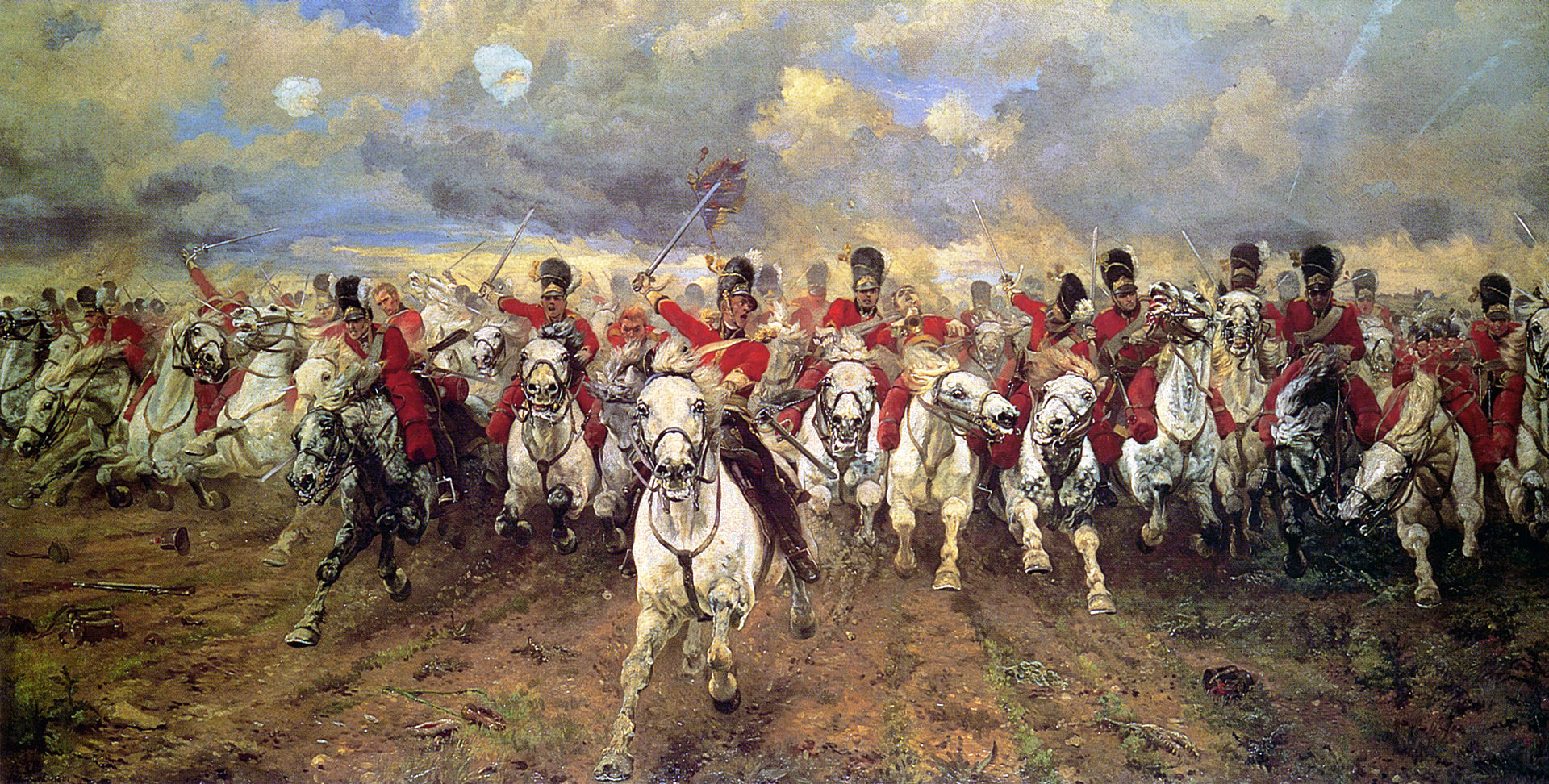 COMPILED BY: CJTF-OIR CMD Historian Steven J. Frank
09 JUN 2018
18 JUNE 1815
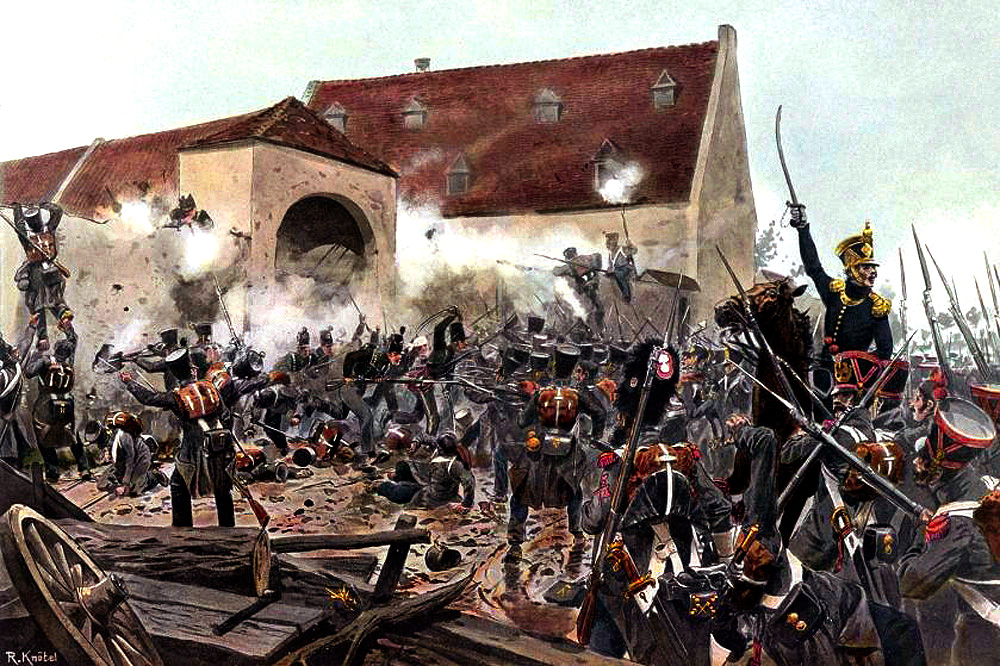 COMPILED BY: CJTF-OIR CMD Historian Steven J. Frank
09 JUN 2018
18 JUNE 1815
WATERLOO / MONT ST. JEAN
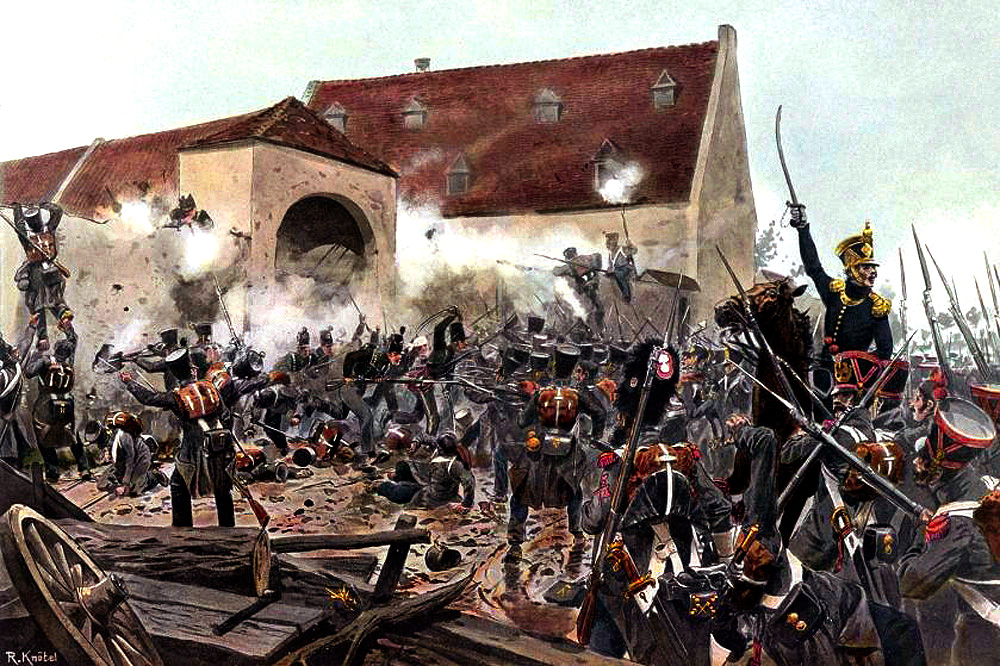 COMPILED BY: CJTF-OIR CMD Historian Steven J. Frank
09 JUN 2018
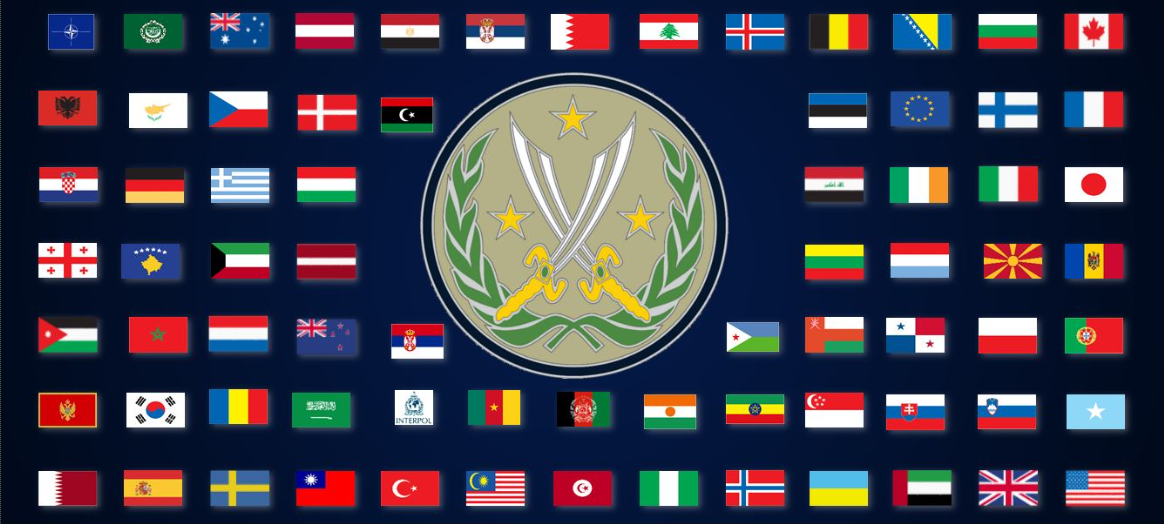 77 COUNTRIES & 4 INTERNATIONAL ORGANIZATIONS
ALLIED EXPEDITIONARY FORCE
“You will enter the continent of Europe and, in conjunction with the other United Nations, undertake operations aimed at the heart of Germany and the destruction of her armed forces.”
COMPILED BY: CJTF-OIR CMD Historian Steven J. Frank
09 JUN 2018
CJTF-OIR
“By, With, and Through our partner forces, Combined Joint Task Force - Operation Inherent Resolve (CJTF-OIR) defeats ISIS in designated areas of Iraq and Syria and sets conditions for follow-on operations to increase regional stability.”
COMPILED BY: CJTF-OIR CMD Historian Steven J. Frank
09 JUN 2018
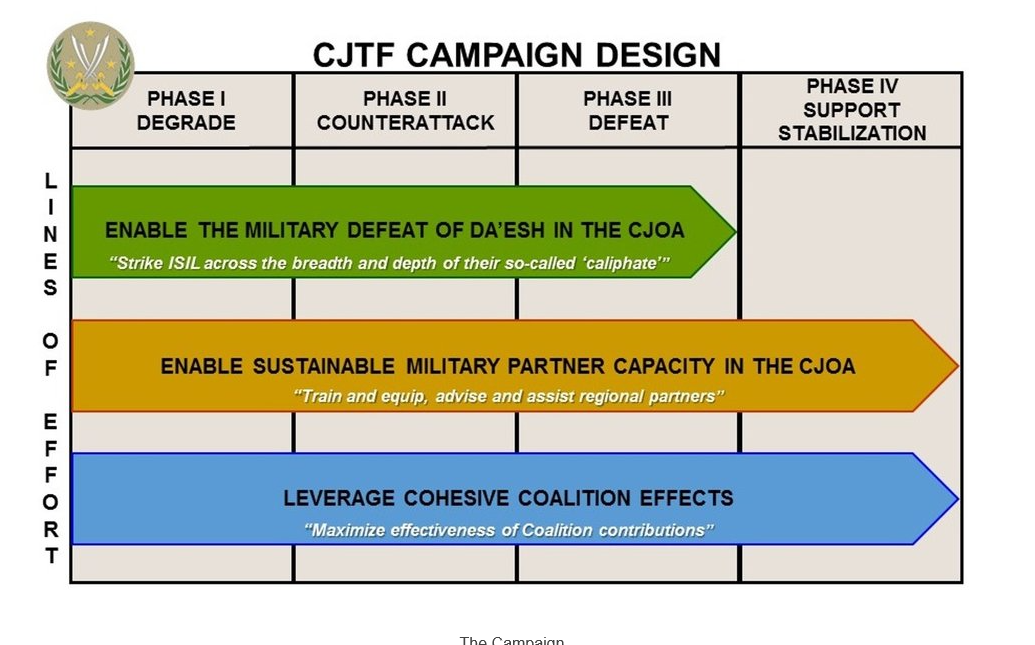 “In support of Line Of Effort 3, the CJTF will leverage the cohesive effects of the 
contributions of the contributing nations of the Coalition.  We accomplish this primarily by maximizing the effectiveness, or harnessing the power, of Coalition contributions of people, equipment, and logistics in support of our partnered forces.”
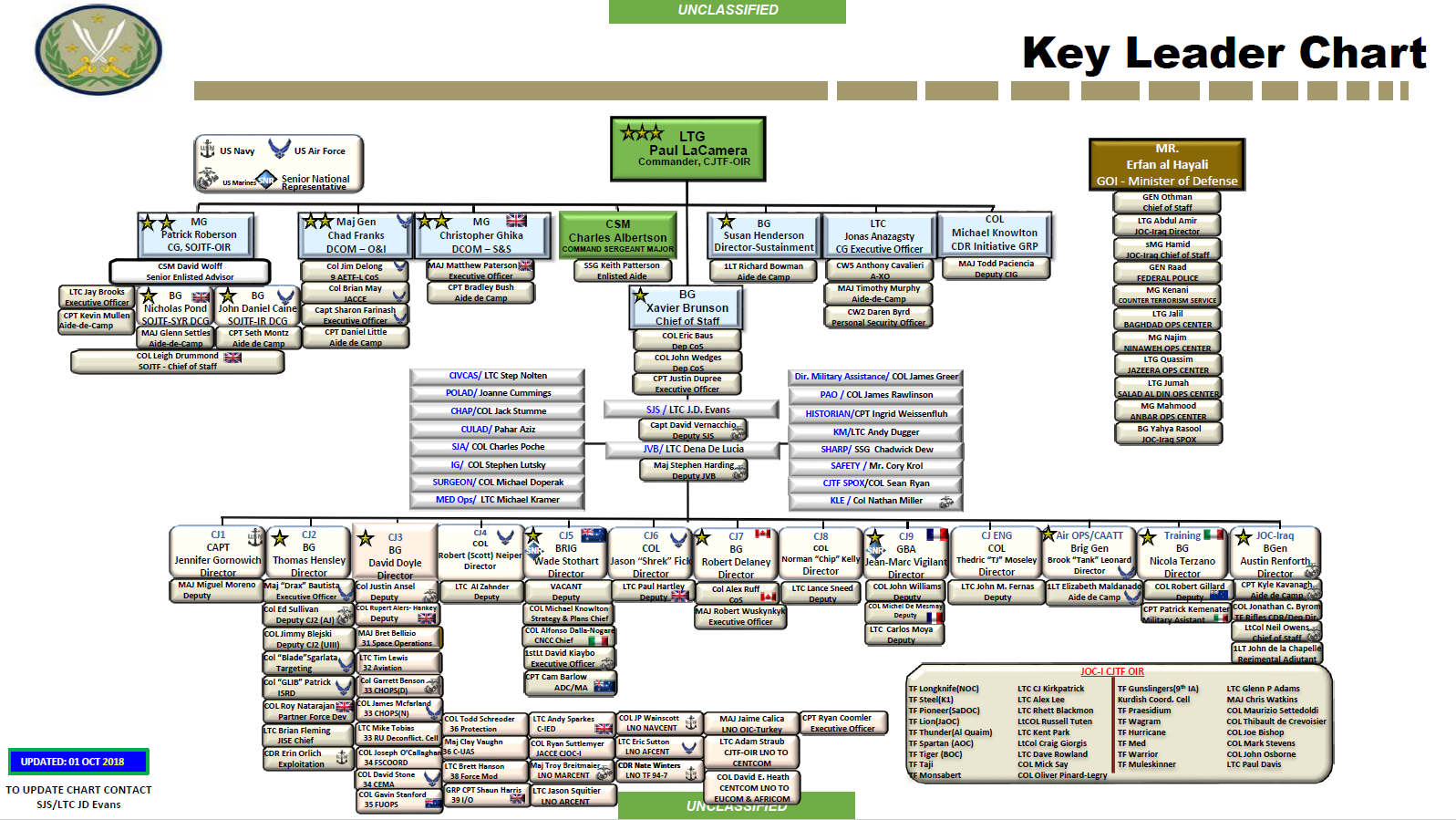 18 JUNE 1815
WATERLOO / MONT ST. JEAN
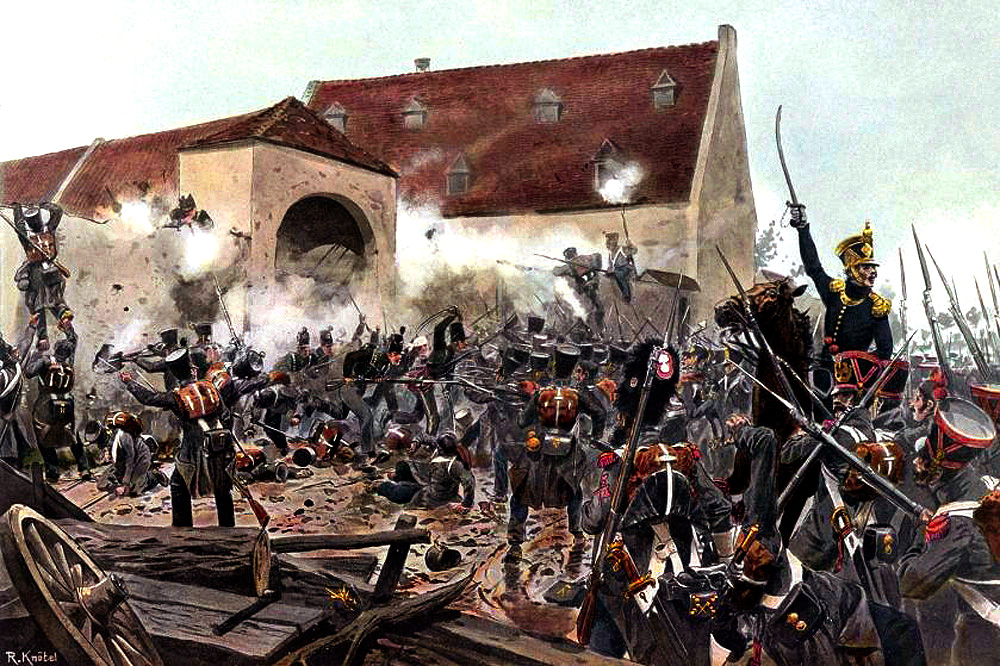 COMPILED BY: CJTF-OIR CMD Historian Steven J. Frank
09 JUN 2018
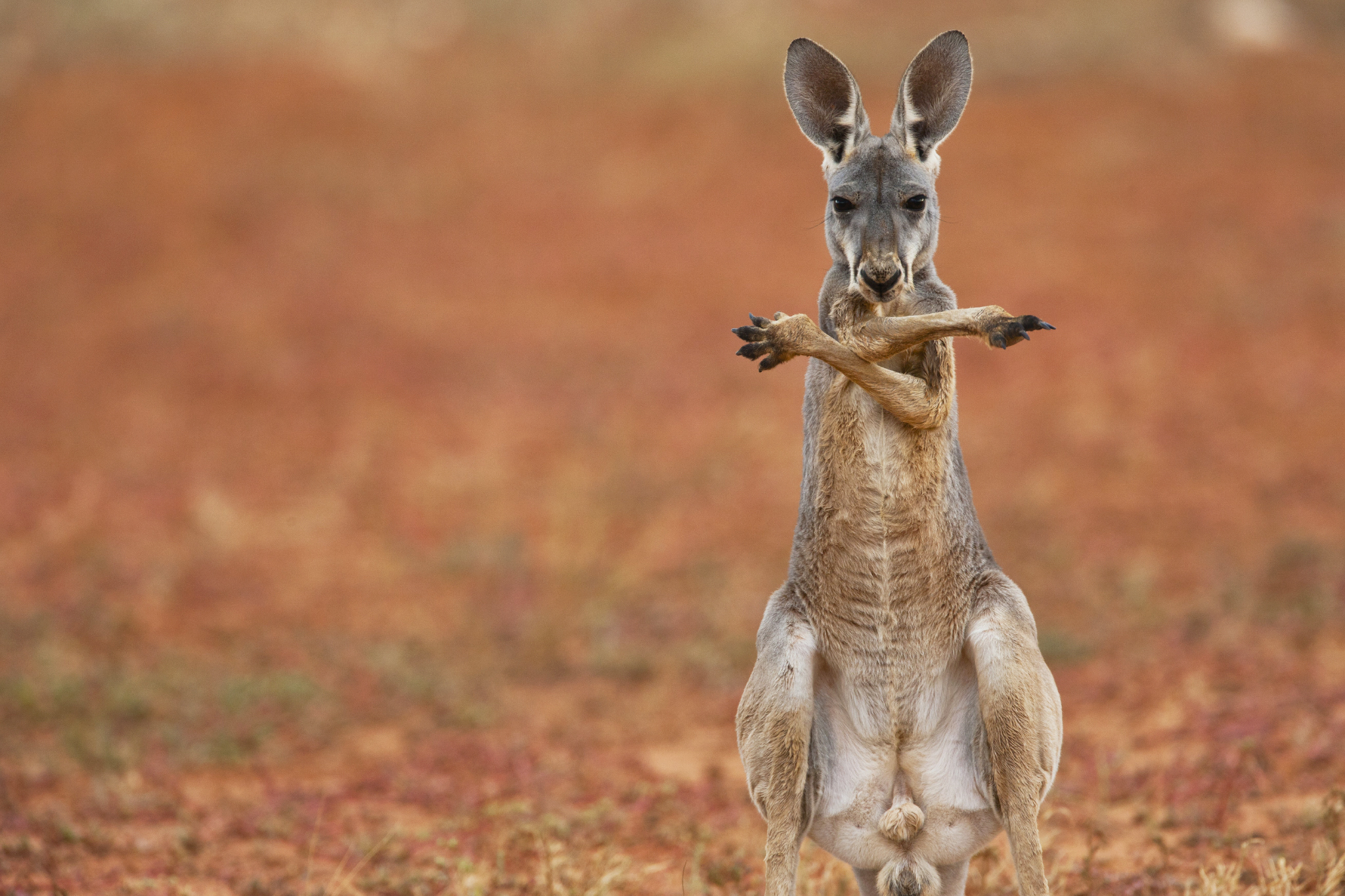 COMPILED BY: CJTF-OIR CMD Historian Steven J. Frank
09 JUN 2018
BPC – DEGRADE / C-A / DEFEAT
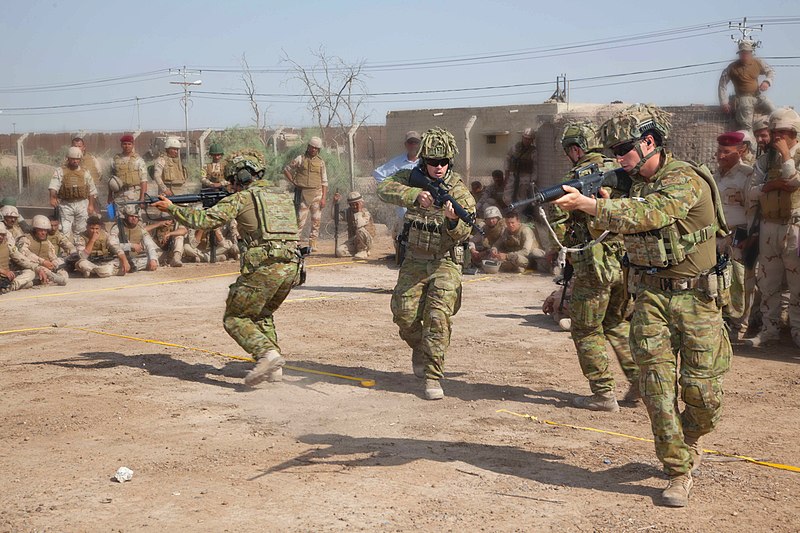 COMPILED BY: CJTF-OIR CMD Historian Steven J. Frank
09 JUN 2018
“There is only one thing worse than fighting with allies, and that is fighting without them.”

Winston Churchill
1 APR 1945
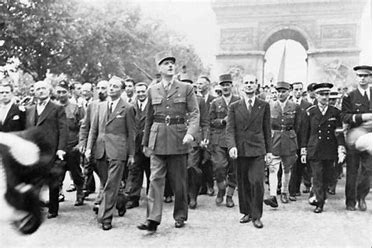 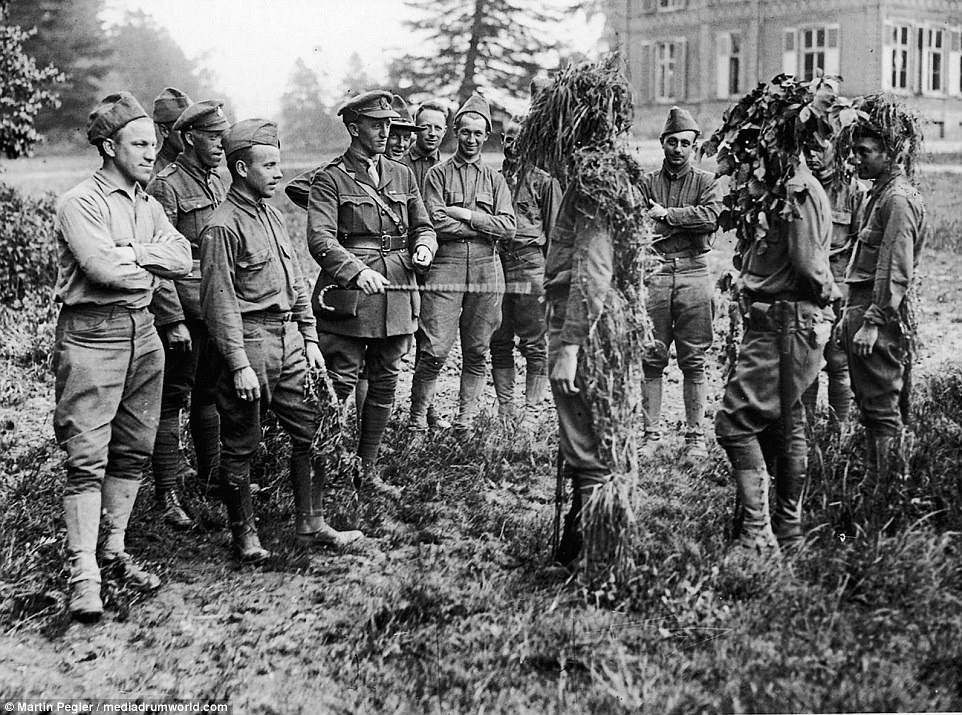 COMPILED BY: CJTF-OIR CMD Historian Steven J. Frank
09 JUN 2018
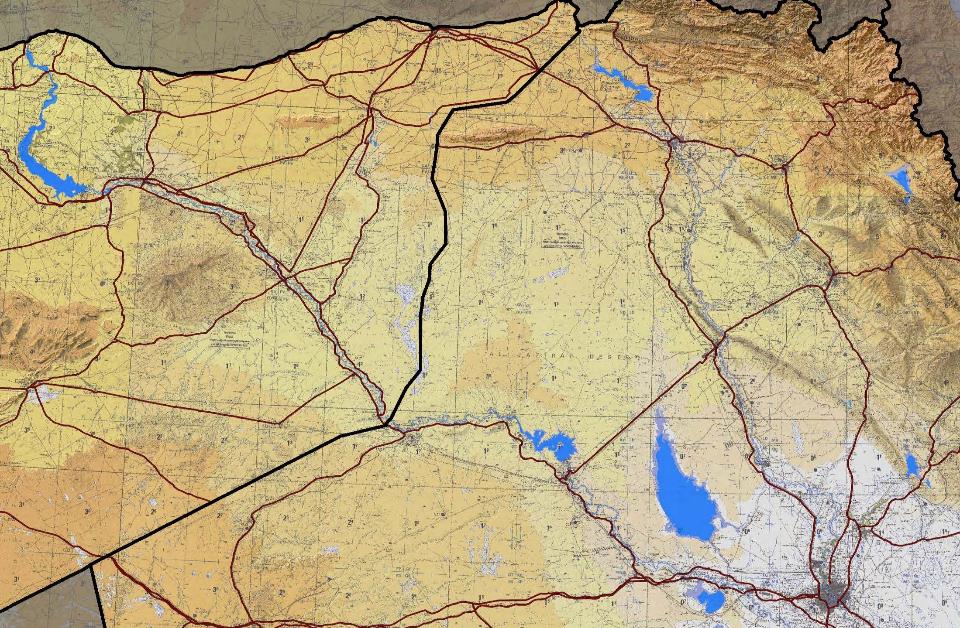 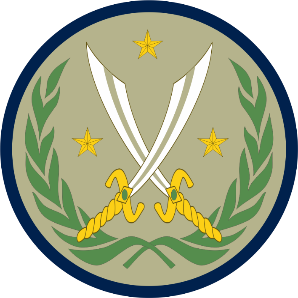 COALITION team building IN 
OPERATION INHERENT RESOLVE
14